３.遺留分制度の見直し
（2019.7.1施行）
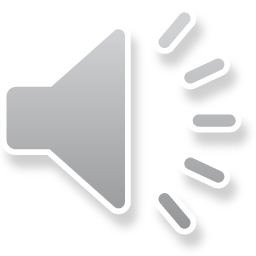 セミナー資料　栂村行政書士事務所　　相談は無料ですのでお気軽に：0898-35-1022　Mail:：m.tsugamura＠tsugaoffice.jp
１．遺留分制度の見直し（民1046条：2019.7.1施行）
　　
　　遺留分とは、一定の相続人（遺留分権利者）について、被相続　
　人（亡くなった人）の財産から法律上取得することが保障されて
　いる最低限の取り分のことで、被相続人の生前の贈与又は遺贈に
　よっても奪われることのないものです。

（1）遺留分侵害額の請求（民1046条）
　　　遺留分侵害額の請求とは、相続において相続財産から法律上
　　取得することが保証されている最低限の取り分を侵害された場　
　　合、侵害額に相当する金銭の請求をすることです。

　　　旧法下では、遺留分侵害額の請求は、贈与や遺贈を受けた財
　　産そのものを返還するという「現物返還」が原則であり、金銭
　　での支払いは例外という位置づけでしたが、改正後は、金銭請
　　求に一本化されたということです。
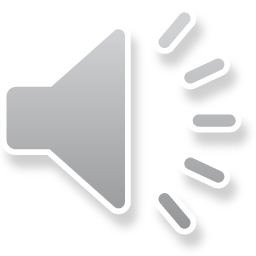 セミナー資料　栂村行政書士事務所　　相談は無料ですのでお気軽に：0898-35-1022　Mail:：m.tsugamura＠tsugaoffice.jp
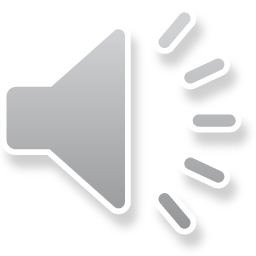 （2）遺留分算定方法の見直し（民1044条）
　　　今回の改正により、遺留分を算定するための財産価額に算入
　　される生前贈与に関する規定が見直しされました。
　
　①　相続人に対する生前贈与の価額

　　原則：相続開始前10年以内になされた特別受益に該当する生前
　　　　　贈与の価額
　
　　例外：贈与者、受贈者双方が遺留分権利者に損害を加えること
　　　　　を知って贈与をしたときは、相続開始前10年以内の制限
　　　　　なくすべての特別受益に該当する生前贈与の価額

　　＊特別受益に該当する生前贈与とは、婚姻若しくは養子縁組のた　
　　　めまた生計の資本として特別受益に該当する生前贈与の価額
セミナー資料　栂村行政書士事務所　　相談は無料ですのでお気軽に：0898-35-1022　Mail:：m.tsugamura＠tsugaoffice.jp
②　第三者に対する生前贈与の価額

　　原則：相続開始前１年以内になされた生前贈与の価額

　　例外：贈与者、受贈者双方が遺留分権利者に損害を加えること
　　　　　を知って贈与をしたときは、相続開始前１年以内の制限
　　　　　なくすべての生前贈与の価額
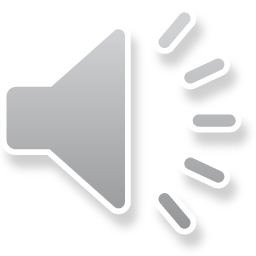 セミナー資料　栂村行政書士事務所　　相談は無料ですのでお気軽に：0898-35-1022　Mail:：m.tsugamura＠tsugaoffice.jp